МОУ «Поедугинская ООШ»
Дидактический материалк курсу «От самого до самого»
Учитель ИЗО: Устюгова П.Г.
Поедуги, 2107
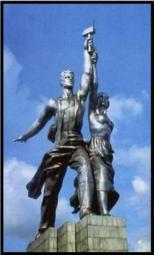 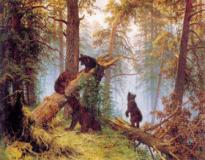 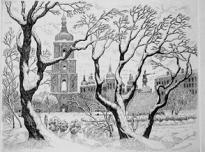 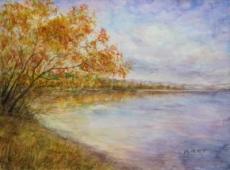 3
2
4
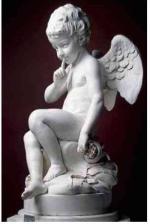 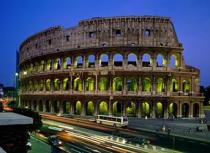 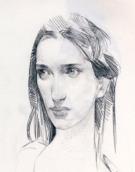 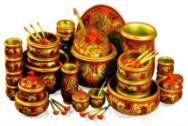 1
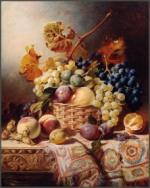 8
9
6
7
Назови художественные материалы,
 которые использует художник в своем творчестве
5
скульптурные
живописные
графические
Исходя от материалов определи основание для группировки, укажите название групп, выбрав из перечня нужную репродукцию
ДПИ
архитектура
Живопись
графика
скульптура
Виды изобразительного искусства
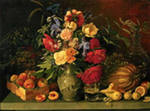 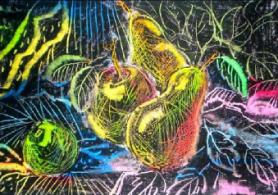 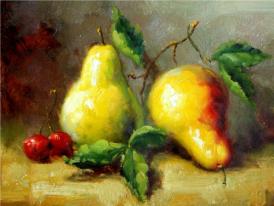 1
2
3
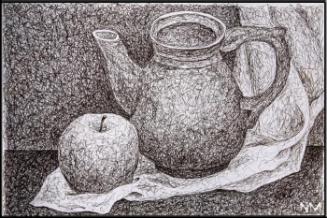 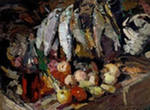 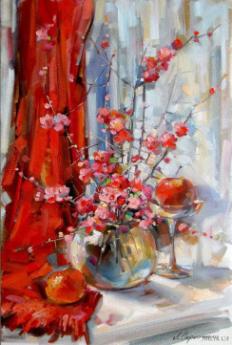 5
4
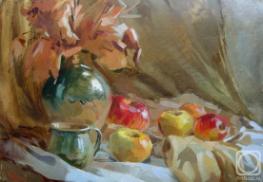 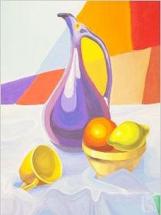 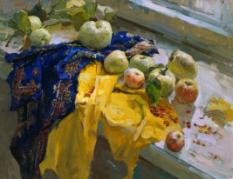 9
8
6
7
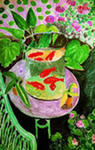 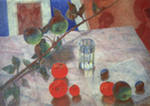 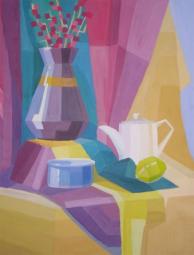 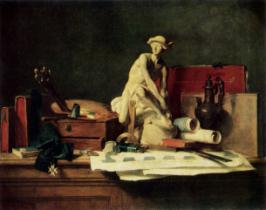 2
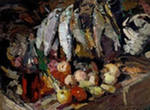 5
1
4
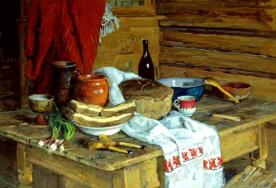 3
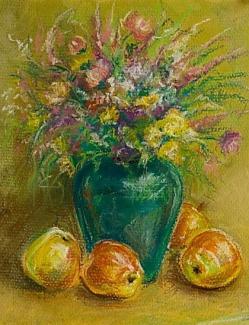 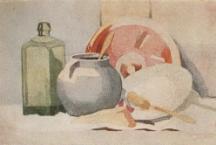 9
6
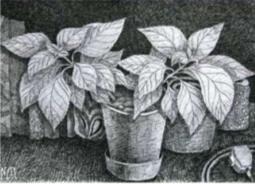 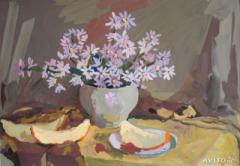 8
7
10
Натюрморт
Что общего у всех изображений? Дай название основанию
Почему все натюрморты такие разные, а иногда чуть ли не противоположные.
От чего это зависит?
Натюрморт – это жанр ИЗО, где изображаются не только предметы, окружающие
художника, но и его душа, его чувства и настроение
Живописный
Графический
Распределите репродукции картин художников по художественному материалу исполнения
Карандаш, уголь,
Сангина, пастель
Акварель, гуашь, 
масло, темпера
Распределите репродукции картин 
художников по содержанию
Фрукты, цветы, вазы с цветами, снедь, посуда,  бытовые предметы, учебные принадлежности...
Распределите репродукции картин 
художников по настроению
Спокойный, радостный, тихий,
Распределите репродукции картин 
художников по выразительности цвета
Яркий, буйство красок, мягкий, теплый,
контрастный
Распределите репродукции картин 
художников по освещению
Центральное, боковое, сверху справа,
Сверху слева, сзади
Герои сказки по характеру, отношению
нейтральные
положительные
отрицательные
добро
зло
“собрание гостей”
комар
муха
паук
Муха,2) Комар,3) бабушка Пчела,4) Бабочка,
5) Кузнечик,6) Клоп,7) Муравей с Муравьихою
Персонажи сказки по имени
Персонажи сказки во множественном количестве
тараканы,2) букашки,3) блошки,4) жуки, 5) червяки,6) козявки, 
7) светляки, 8) сороконожки, 9) мотыльки, 10) бабочки
паук
гости
комар
По отношению друг к другу
муха
Смелый
Храбрый
Отважный
Добрый
Трусливые
Прожорливые
Злодей
Жестокий
Кровожадный
Страшный
Добрая
Гостеприимная
Красивая
Щедрая
Заботливая
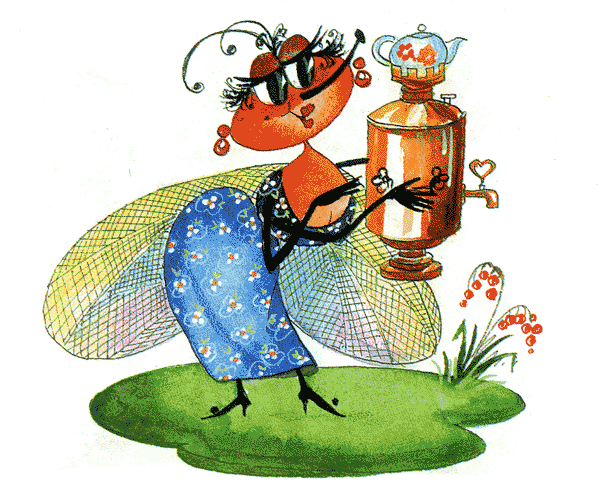 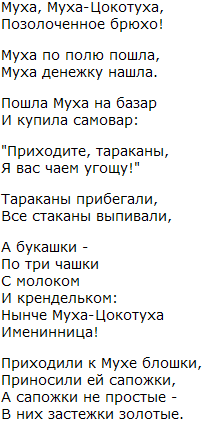 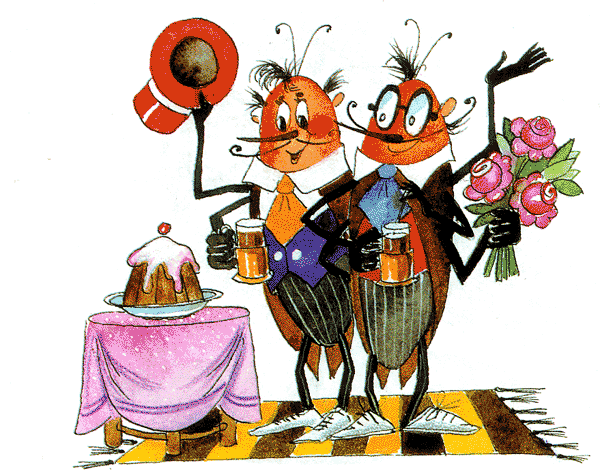 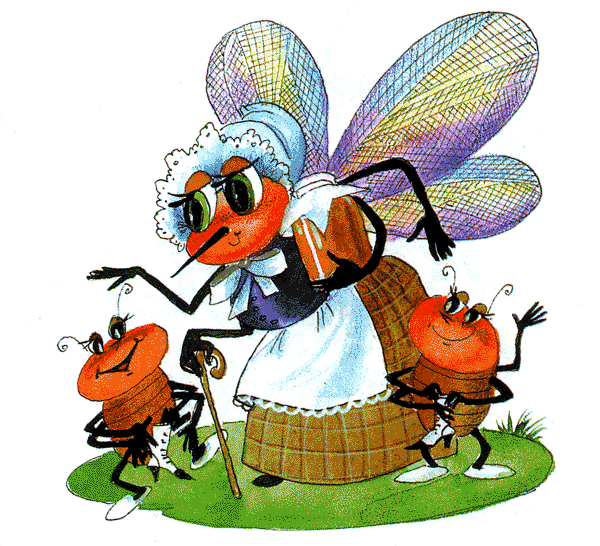 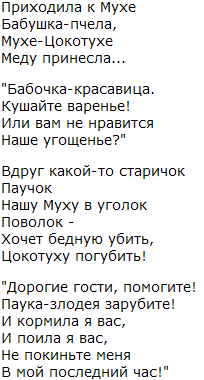 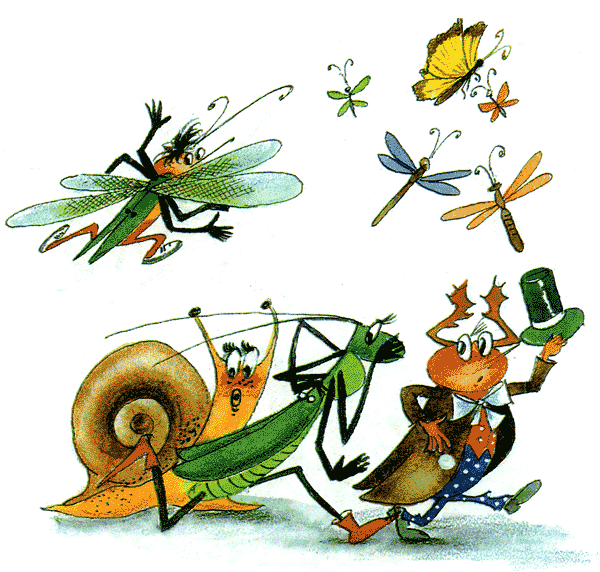 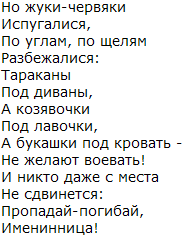 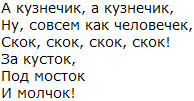 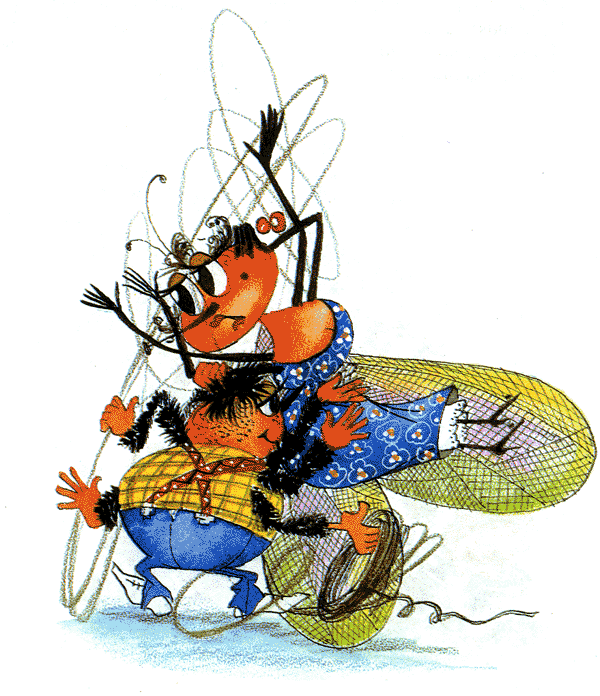 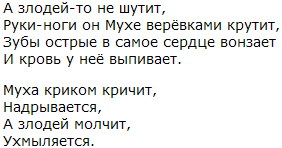 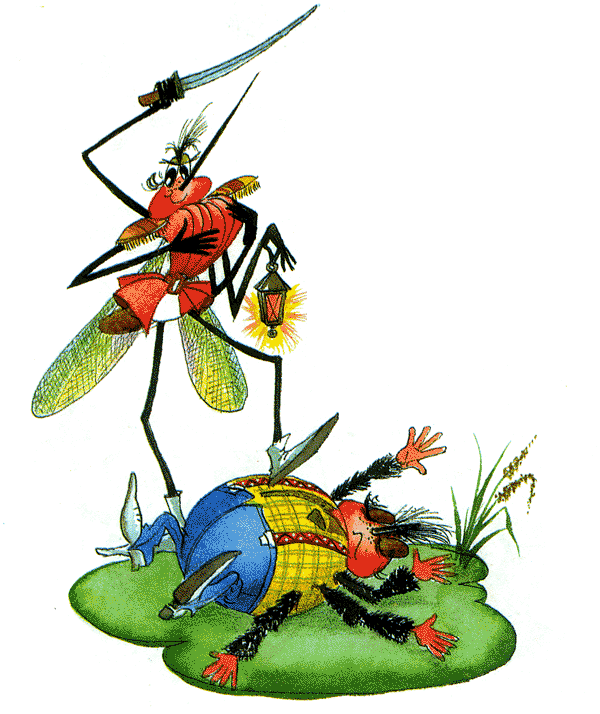 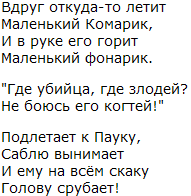 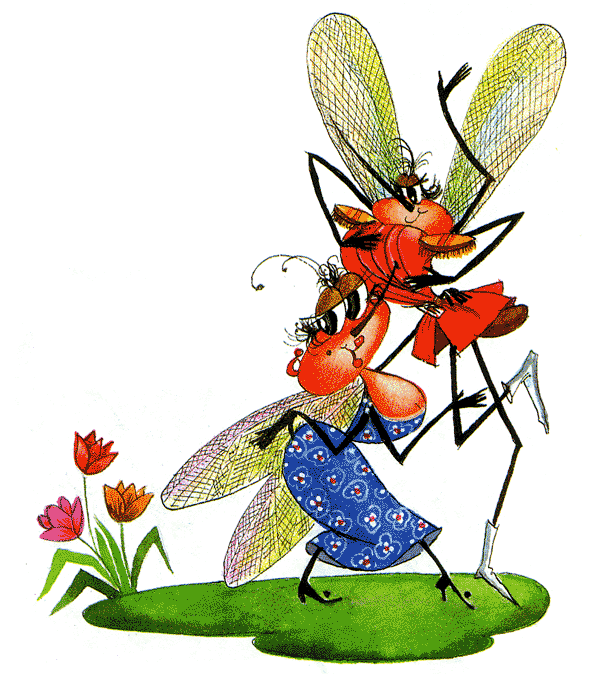 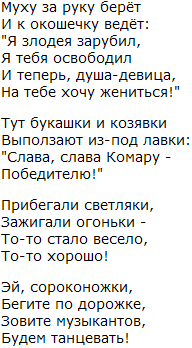 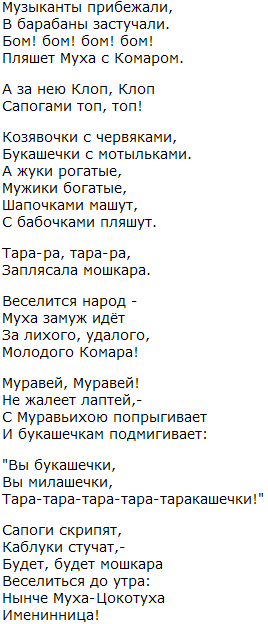 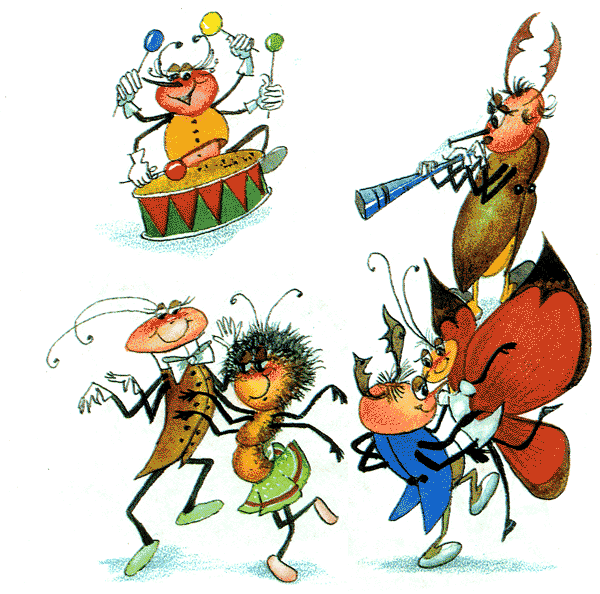 Муха-Цокотуха (сказка с картинками)
bankreceptov.ru›skazki/skazki-0040.shtml